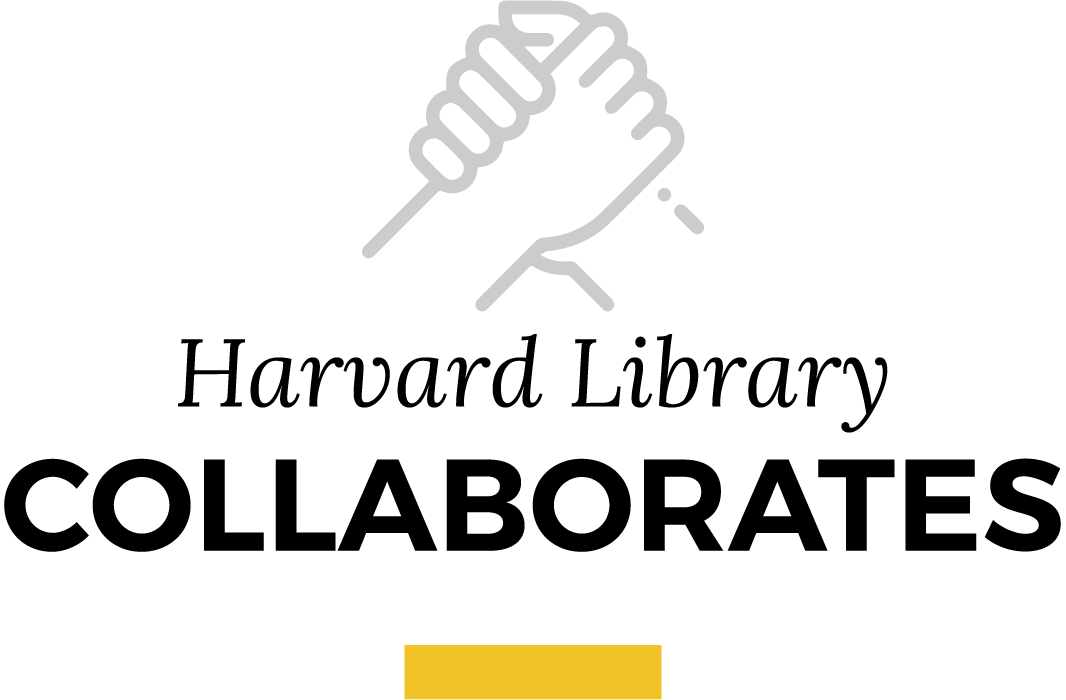 Connections in Collaborative Collection Development
Ardys Kozbial, Assistant University Librarian for Content Strategies
Heard or read in the past year
Collaborative collection development
What does that mean?
Collectively collecting
Strategic duplication
Collaboratively collecting
We already collaborate
Princeton doesn’t share
Collective collections
We collect for everyone
I know what they collect and they know what I collect
Changes Affecting Collection Development
Borrowing, lending, and access agreements
Budget distribution
Working collaboratively allows us to bring more unique resources to our users
Communication and Formal Agreements
Conversations about collecting areas
Negotiations about minimizing redundancy
Making agreements, writing them down, and making them public
Creating MOUs that are formal agreements
Go to diagram
University Publications Task Force
What is it?
collaboration
Develop a common understanding of what constitutes a University publication, in both analog and digital forms, and determine who is responsible for stewarding these resources
Working on final report
Membership includes archivists and librarians from across Harvard Library
Define University publication
Debate the difference between collecting and retaining
Survey collection development colleagues across Harvard Library
IPLC Web Collecting Program
What is it?
Collaboration
Program requires that each collection proposal come from at least 2 selectors at different IPLC institutions
Harvard Library has the highest participation of all IPLC institutions in this program
Collaborative collection development effort to build curated, thematic collections of freely available, at-risk web content in order to support research at participating libraries and beyond
NEFLLCG
What is it?
collaboration
North East Foreign Law Library Cooperative Group
Started by law school libraries in New York City in 1989
Coordinates acquisition of non-US legal materials
Originally each library took responsibility for collecting basic legal materials for under-collected countries 
Informal and formal at the same time
Commitment to acquiring material for a country that matched curriculum and domain expertise
Currently undertaking a refresh of this work
Ongoing Collaborations in Collection Development
Working deliberately
Adding connections
Each part makes up the whole
A conversation with the future
Thank you.
Shared Index Initiatives & Google Scanning
Suzanne Wones, Associate University Librarian for Digital Strategies and Innovations
Operational Statistics & Mindful Self-Compassion
Rachel Lewellen, Head of Assessment and Program Management
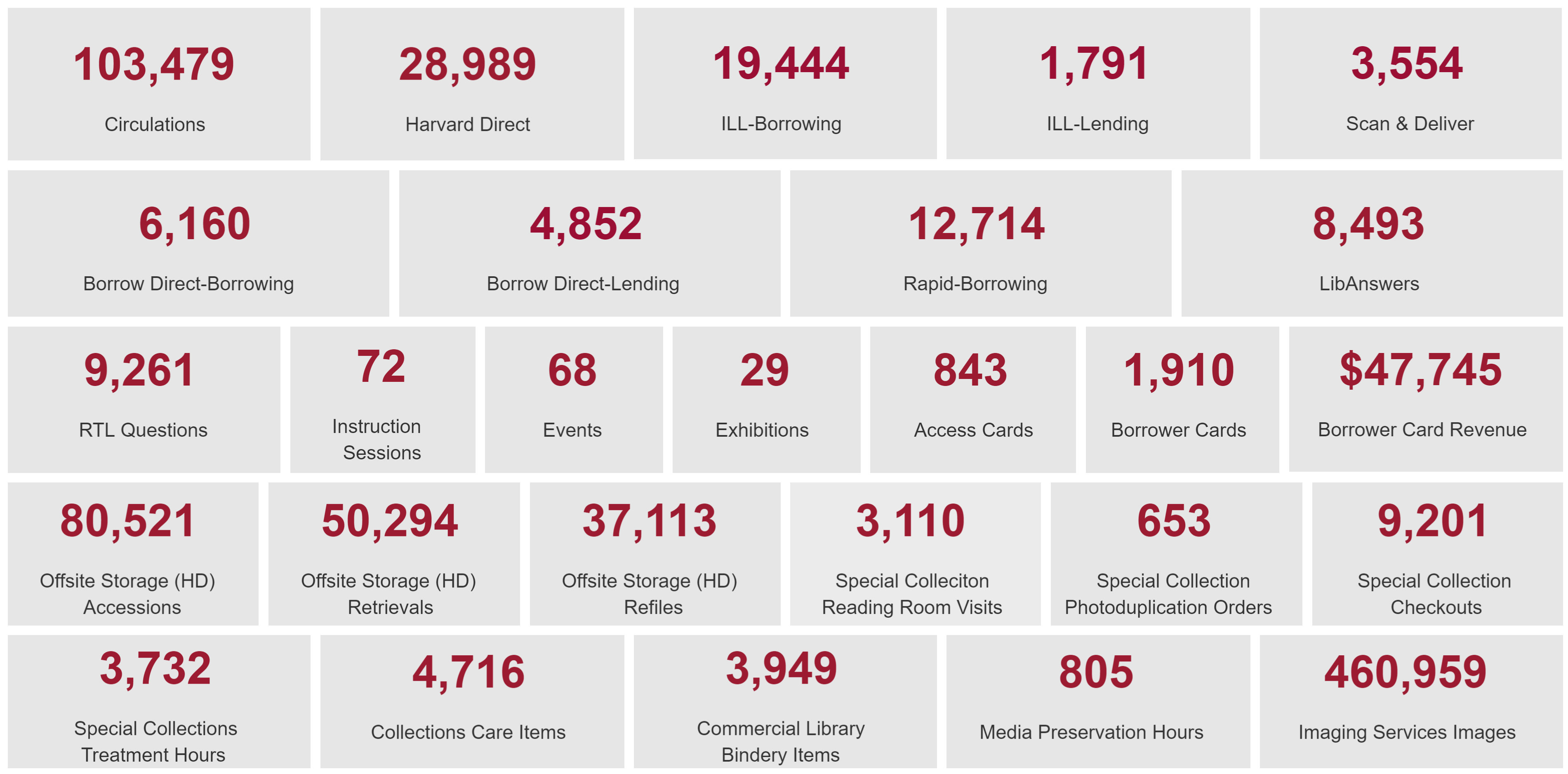 Operational Statistics
15+ people. 
25+ libraries/units.
60+ data points. 
10+ data sources.
Mindful Self-Compassion at Harvard Library
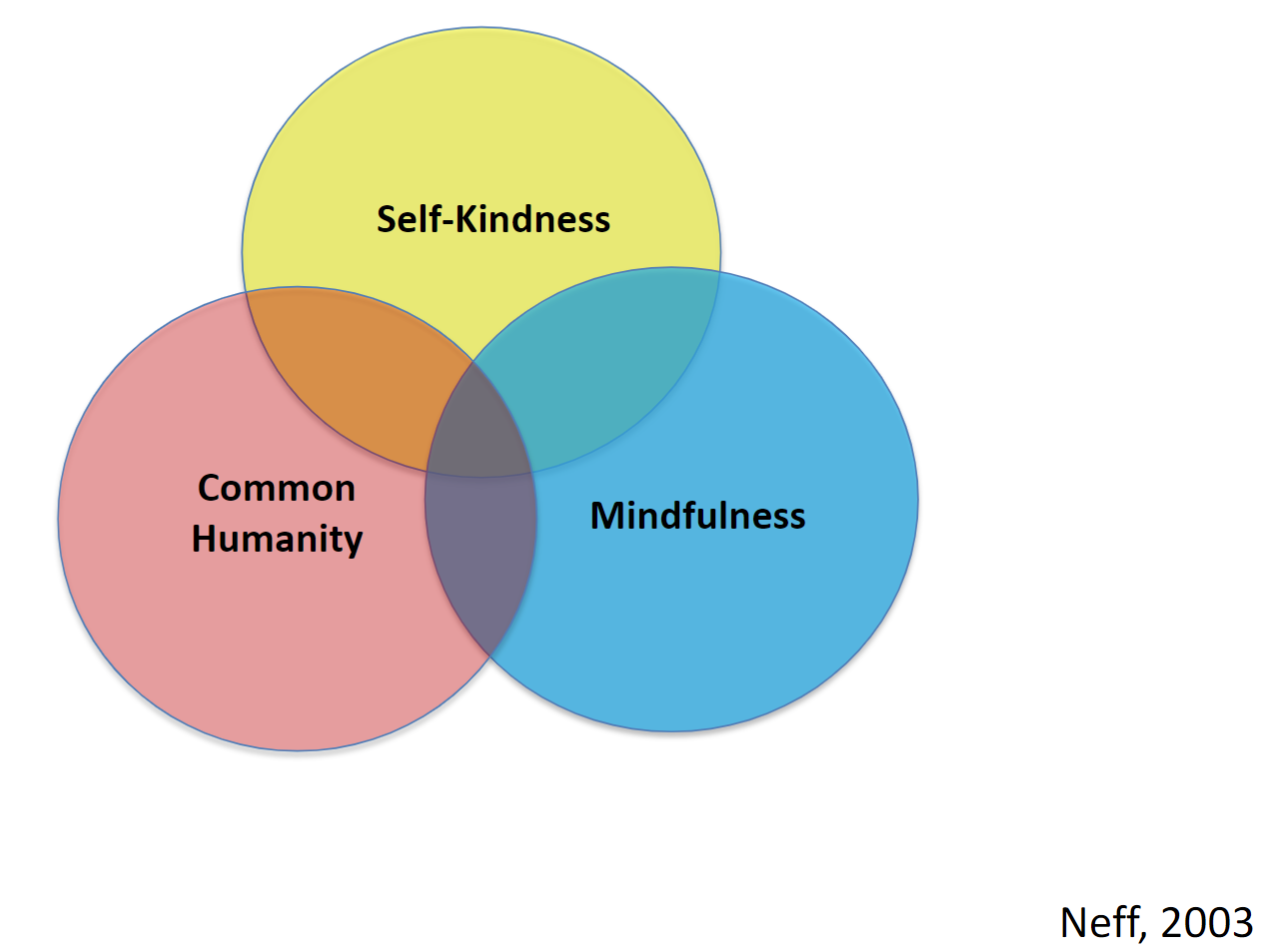 Library collaborators. 
University collaborators.
Community collaborators. 
International collaborators.
Thank  you